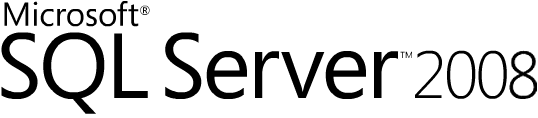 Your Data Any Place, Any Time
Always On Technologies
Why Do You Need High Availability?
Downtime causes lost customer revenue and decreased staff productivity
Availability during Planned Downtime
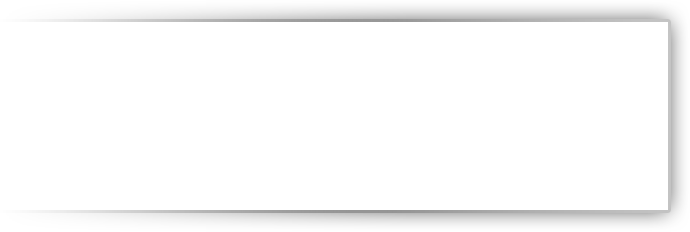 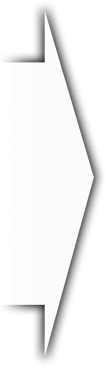 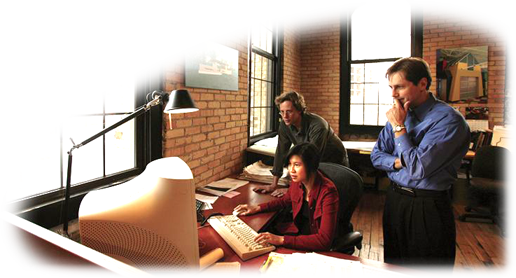 Patching & Service Pack Installation
Hardware and Software Upgrade
System Reconfiguration
Database Maintenance
Application Upgrade
Protection against Unplanned Downtime
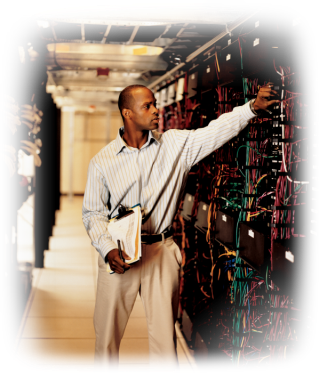 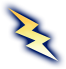 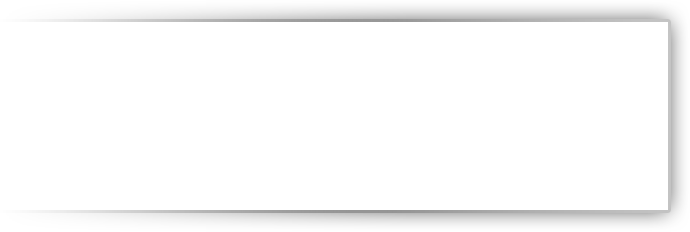 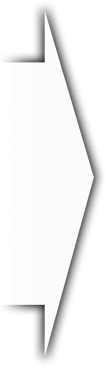 Human Error #1 Cause of Failure
Site Disasters
Hardware Malfunction
Data Corruption
Software Crash
SQL Server 2008 High Availability
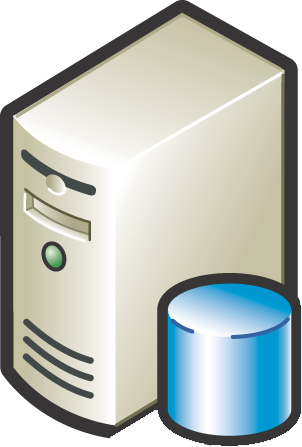 Agenda
Increasing Availability
Decreasing Downtime
Improving Manageability
SQL Server 2008 High Availability Features
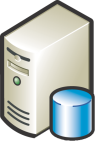 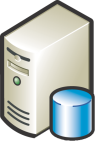 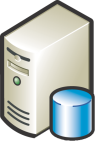 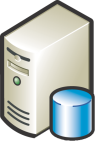 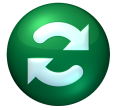 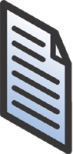 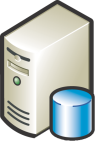 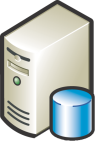 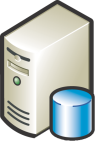 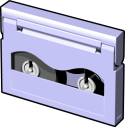 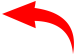 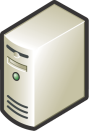 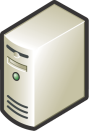 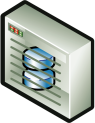 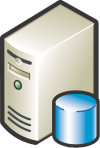 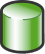 Database MirroringOverview
Hot Standby protects against database or server failure
Provides a fault-tolerant database 
Cost effective as no specialist hardware is required
Straightforward setup and administration
Automatic or manual failover
SQL Server 2008 does not require a database restart after manual failover
Automatic, transparent client redirect
No shared components; two separate copies of data
SQL Server 2008 compresses the log stream from Principal to Mirror
Database Mirroring
Synchronous, high availability configuration
Data is mirrored synchronously as part of a transaction
Automatic failover if Principal server fails
Automatic Client redirection
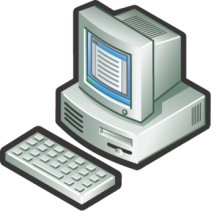 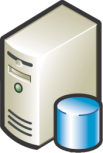 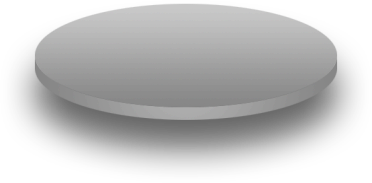 Client
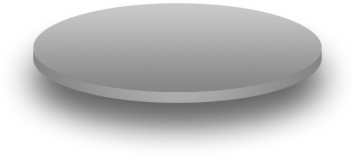 Witness
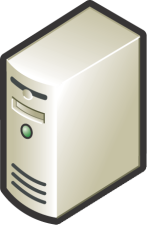 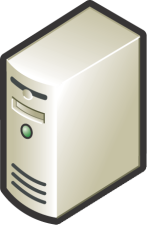 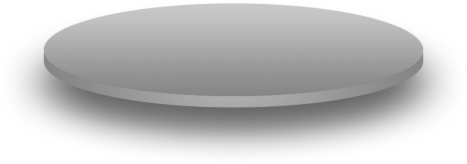 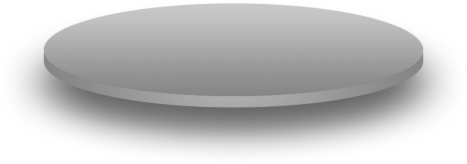 Principal
Mirror
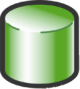 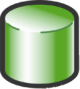 Database Mirroring
Synchronous, high protection configuration
Data is mirrored synchronously as part of a transaction
Manual failover if Principal server fails
Automatic Client redirection
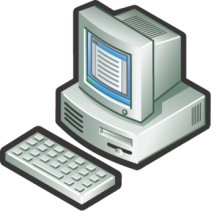 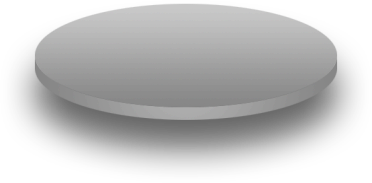 Client
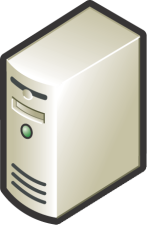 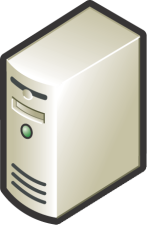 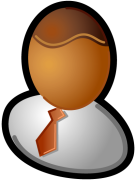 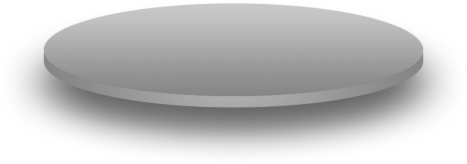 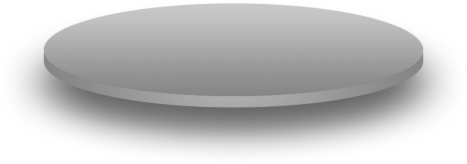 Principal
Mirror
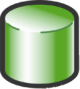 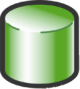 Database Mirroring
Asynchronous, high performance configuration
Data is mirrored asynchronously outside of transactions
Manual failover if Principal server fails
Automatic Client redirection
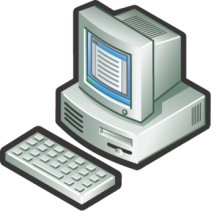 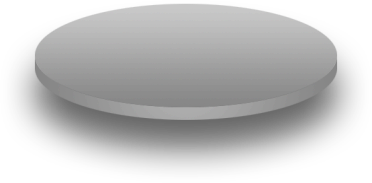 Client
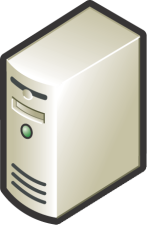 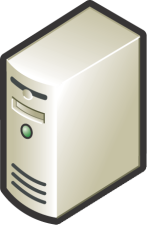 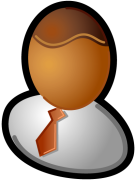 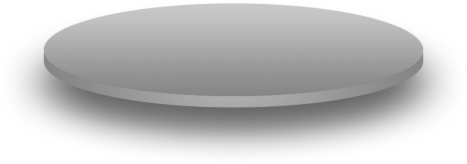 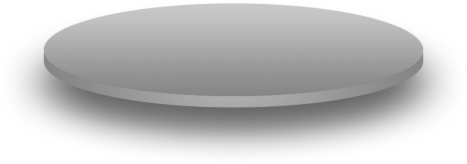 Principal
Mirror
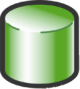 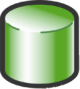 Database Mirroring
Recovering suspect pages
SQL Server 2008 uses a checksum to validate page writes
Inconsistant pages can be recovered automatically from the mirror server
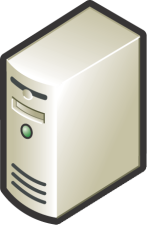 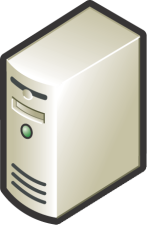 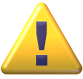 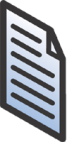 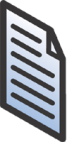 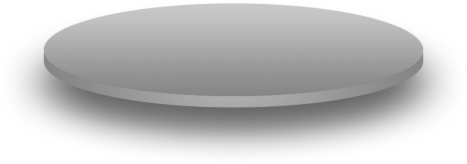 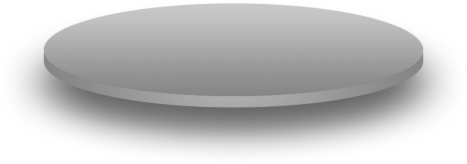 Principal
Mirror
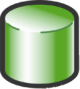 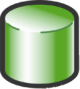 Disaster Recovery with Database Mirroring
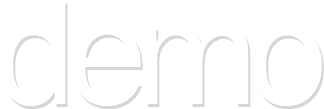 Transactional Replication
High performance – latency measured in seconds
Minimal load on the server
Cost effective as no specialist hardware is required
Straightforward setup and administration
Can be implemented at database or table level
Two types
Standard transactional replication
Easy to design, setup & manage
Subscriber (standby) can be used for reporting
Peer-to-peer transactional replication
Multi-master model; schema is identical on all sites
Supports distributed applications with data partitioning; enables load balancing
Does not handle conflicts; design to avoid/prevent conflicts
Transactional ReplicationReplication Options
Transactional Replication
Reporting + Redundancy
Peer-to-Peer Replication
Query Scale Out + Redundancy
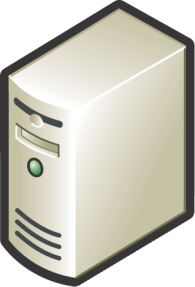 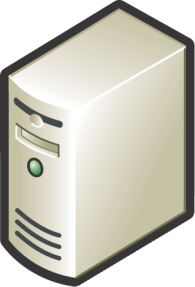 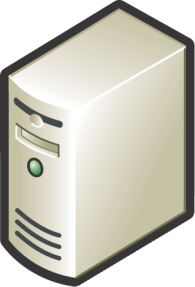 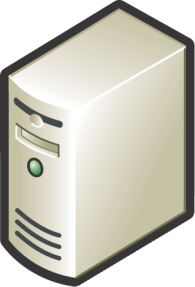 London
New York
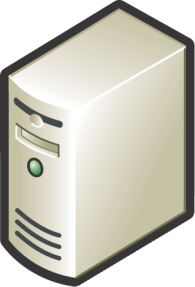 Boston
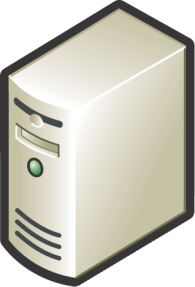 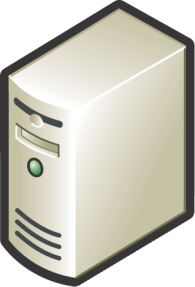 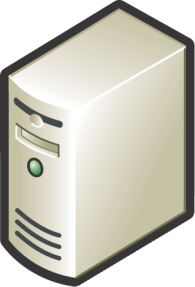 Shanghai
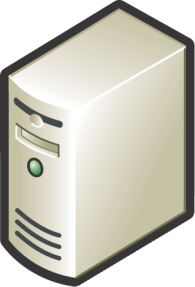 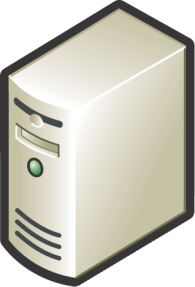 New Jersey
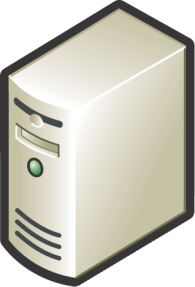 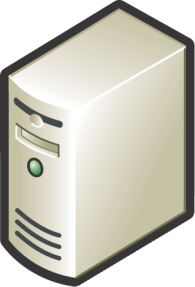 Seattle
Tokyo
Logreader 
Agent
Logreader 
Agent
Logreader 
Agent
Dist
DB
Dist
DB
Dist
DB
Distribution 
Agent
Distribution 
Agent
Distribution 
Agent
Peer-To-Peer Transactional ReplicationHow does it work?
“West”
“East”
“South”
Peer-To-Peer Transactional ReplicationSQL Server 2008 Enhancements
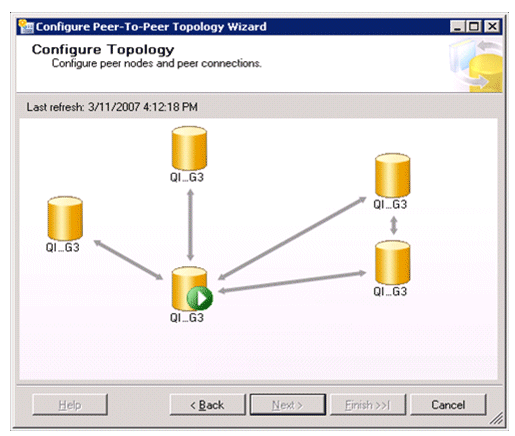 Configure replication easily with the new graphical topology viewer
Add new nodes without taking replication offline
Protect against accidental conflicts with SQL Server 2008 conflict detection
Log Shipping
Provides database redundancy
Cost effective as no specialist hardware is required
Straightforward setup and administration
Running read operations such as reports on secondary server is permitted
Users are disconnected when log restore occurs
Can maintain multiple secondary servers
Optional Monitor server
Records history and status of backup/restore jobs
May be setup to raise alerts when jobs fail
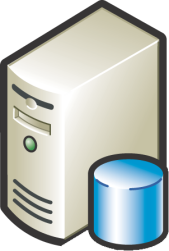 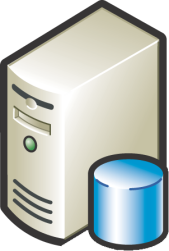 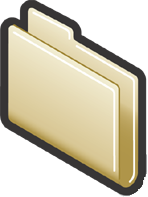 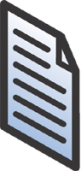 Backup
Permanent copy of data
Online restore
Perform a restore operation while an instance of SQL Server is running
Backup compression in SQL Server 2008
Reduce volume by up to 50%
Allows reduced latency and faster restore
Applied per instance and per backup
Cost effective - no specialist hardware is required
Straightforward setup and administration
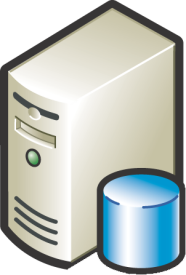 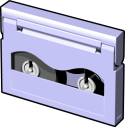 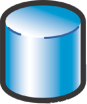 BackupBackup Media Mirroring
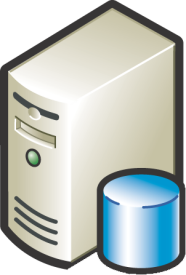 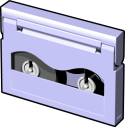 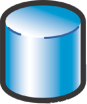 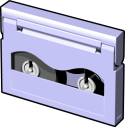 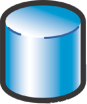 Protection against lost or damaged backup media
All backup types can be mirrored (database, log, etc.)
Each device must be the same type
All devices must be present during Backup, but only one backup set is required for Restore
Microsoft Clustering
Server hardware redundancy 
Using a shared disk subsystem
Entire instance virtualized and fails over as a unit
Can include non-SQL Server resources
SQL Server 2008 no longer requires a drive letter for each instance
Clustering can be combined with Database Mirroring, Log Shipping, or Replication
Geographically Dispersed Failover Clustering provides protection even if the disk array fails
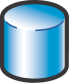 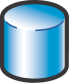 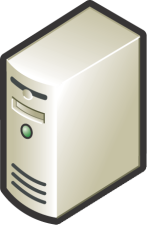 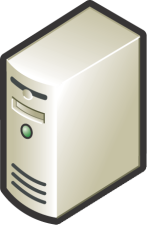 Microsoft ClusteringSQL Server Editions
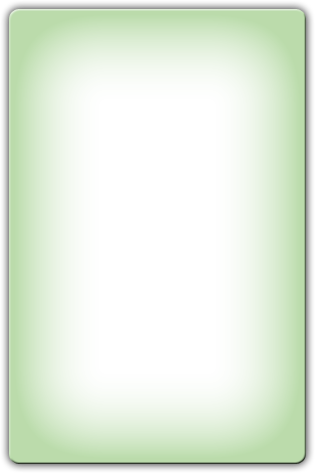 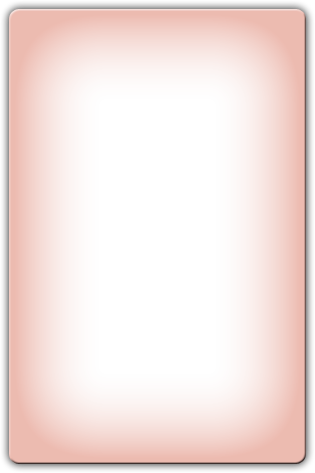 Standard Edition
Enterprise Edition
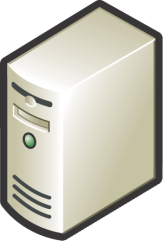 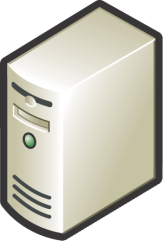 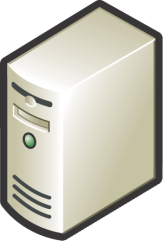 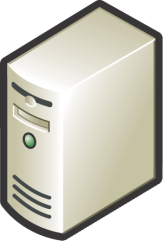 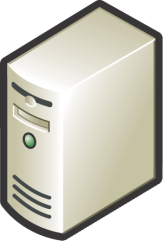 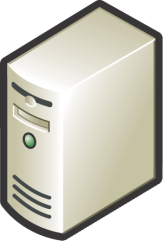 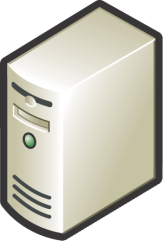 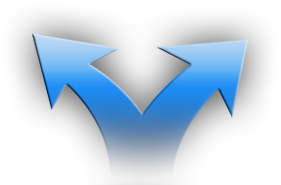 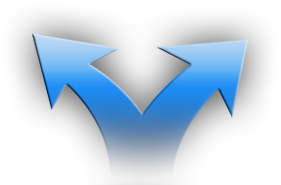 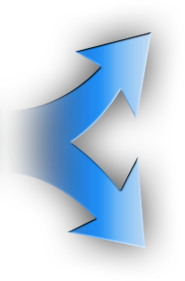 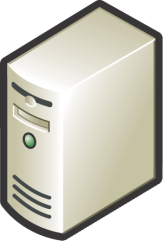 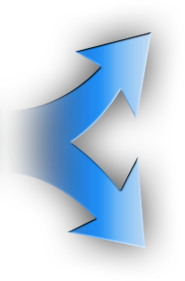 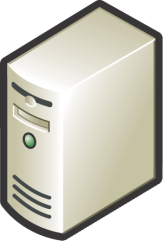 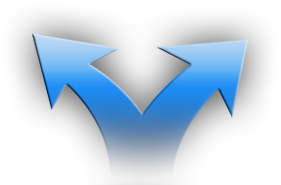 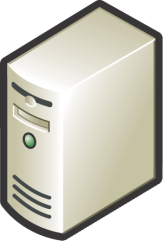 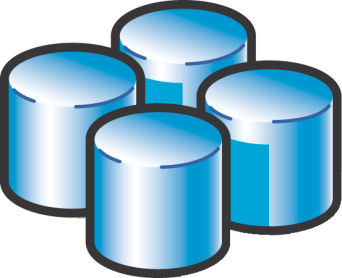 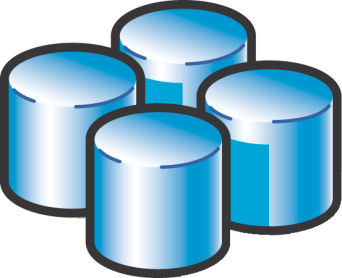 As many nodes as the operating system supports
2-node clusters only
Windows Server 2008 Clustering
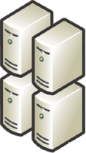 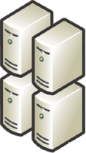 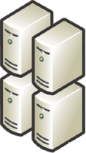 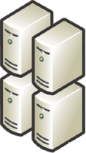 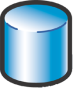 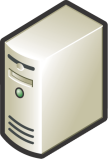 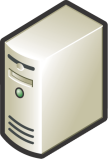 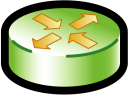 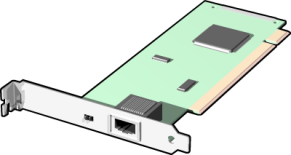 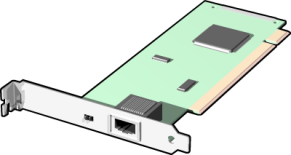 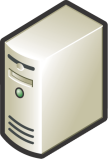 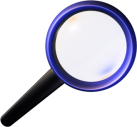 Database Snapshot
Provides a read-only, consistent copy of database
Snapshot remains unchanged while database is modified 
Protects against user error and data corruption
Very fast to create
Preserves disk space
“Copy-on-Write” technology
Can be created for any database
Cost effective as no specialist hardware is required
Straightforward setup and administration
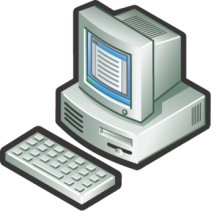 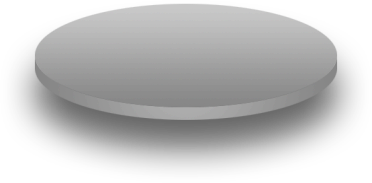 Client
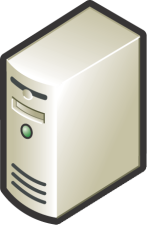 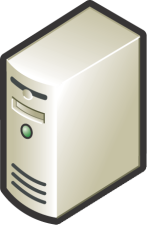 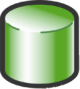 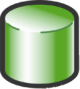 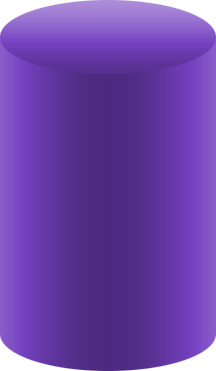 Logical 
Recovery
Standby
Putting it All Together
Database Mirroring
Primary disaster site for databases
Log Shipping
Additional disaster sites for databases
Logical Recovery
Replication
Database reporting and read scale out with redundancy
Clustering
Local server redundancy
Always On Storage Partner Solutions
Site storage HA
Highest hardware reliability
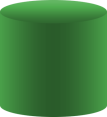 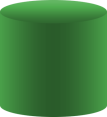 Database
Scale Out
For Queries
Replication
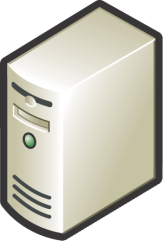 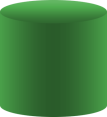 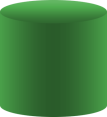 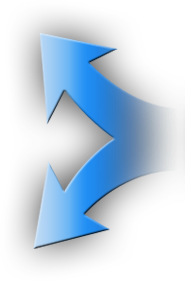 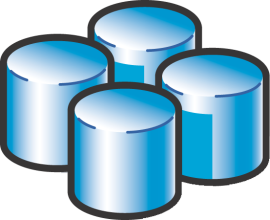 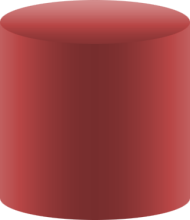 Database Mirroring
Hot
Standby
Clustering
Production
Database
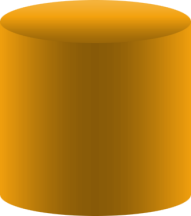 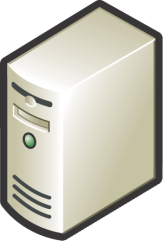 Log Shipping
Warm
Standby
Log Shipping 
with Restore Delay
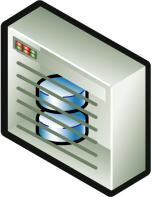 Backup
SQL Server High Availability Licensing
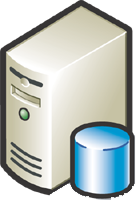 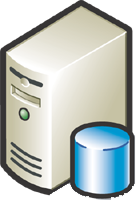 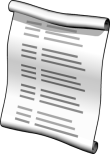 Agenda
Increasing Availability
Decreasing Downtime
Improving Manageability
Enhanced Restore Operations
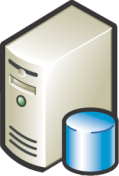 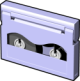 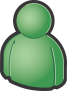 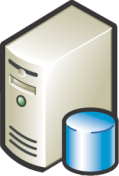 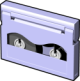 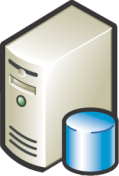 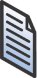 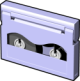 Redo
Undo
DB is Available
Fast RecoveryDuring Restart or Restore
SQL Server 2000
Database is available after Undo completes



SQL Server 2008
Database is available when Undo begins
Redo
Undo
Time
DB is Available
Online Index Operations
Create, Rebuild, and Drop indexes online
CREATE CLUSTERED INDEX idx_Prd
ON Products
WITH (ONLINE = ON)
Scan
Sort/Merge
Bulk Insert
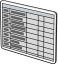 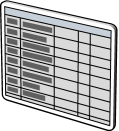 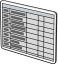 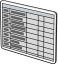 INSERT
UPDATE
DELETE
Target
(new index)
Source
(Existing Products table)
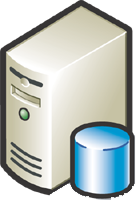 SELECT
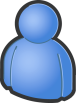 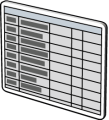 Idx_Prd
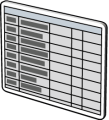 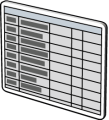 Partial Database Availability
Database remains partially available when secondary files are damaged
Primary Filegroup
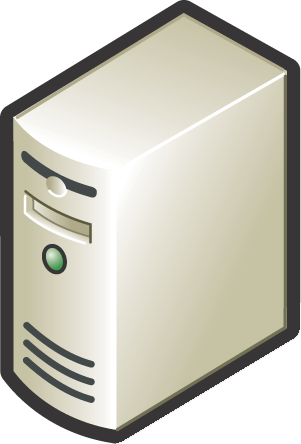 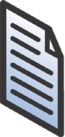 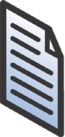 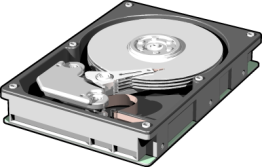 Additional Data Filegroups
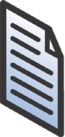 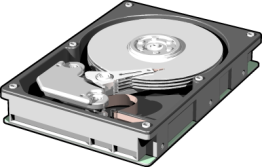 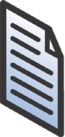 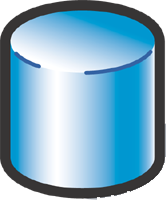 Locking and Concurrency
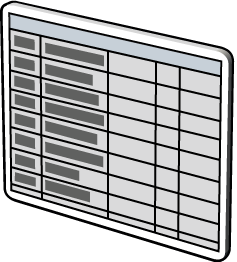 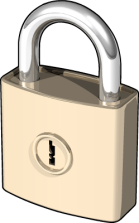 Dynamic Configuration
Add hardware resources without taking the database server offline
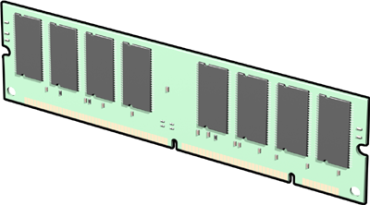 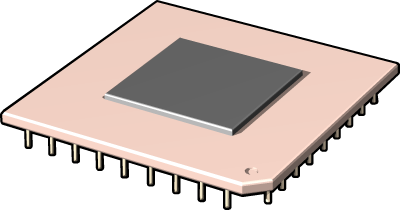 Agenda
Increasing Availability
Decreasing Downtime
Improving Manageability
Table and Index Partitioning
Partition tables and indexes across multiple physical files
Reduce the impact of IO intensive operations
Manage backup and archival based on partitions
Control lock escalation at the partition level to increase concurrency
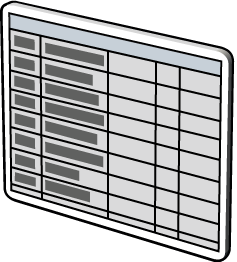 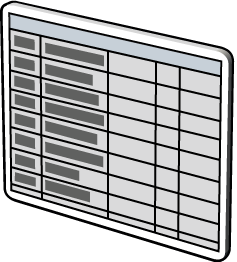 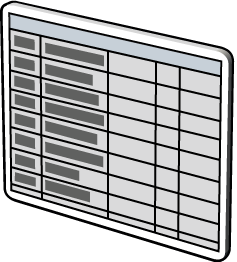 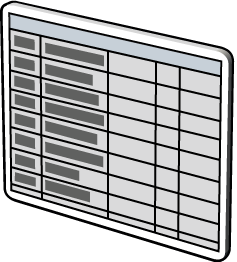 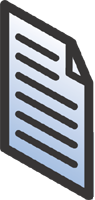 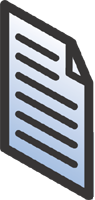 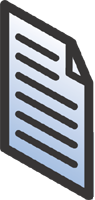 Dedicated Administrator Connection
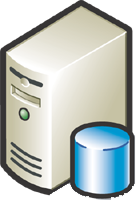 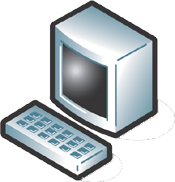 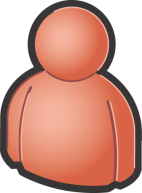 Resource Governor
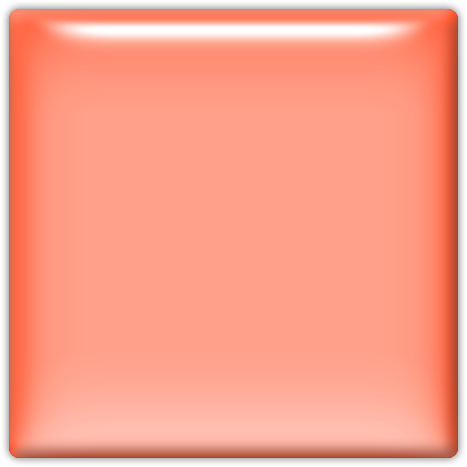 SQL Server
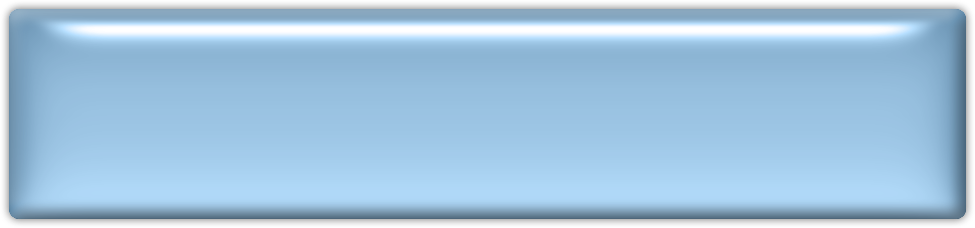 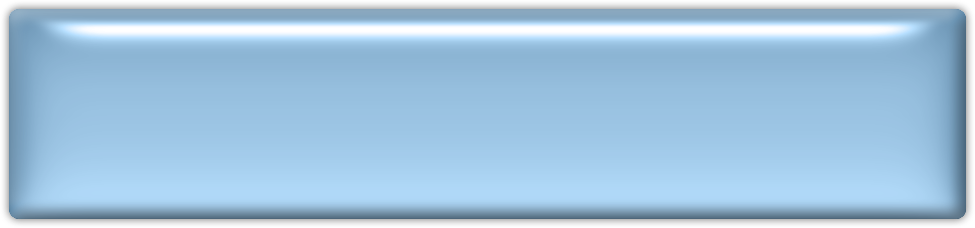 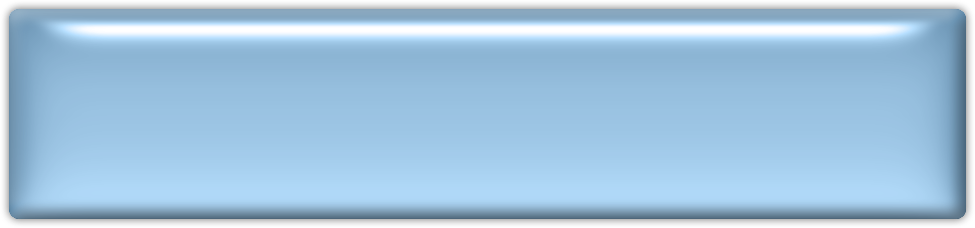 Ability to differentiate workloads
e.g. app_name, login, etc.
Per-request limits
Max memory %
Max CPU time
Grant timeout
Max Requests
Resource monitoring
Backup
OLTP Activity
Executive Reports
Admin Tasks
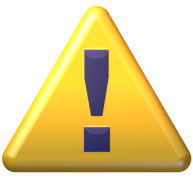 Ad-hoc Reports
High
Admin Workload
OLTP Workload
Report Workload
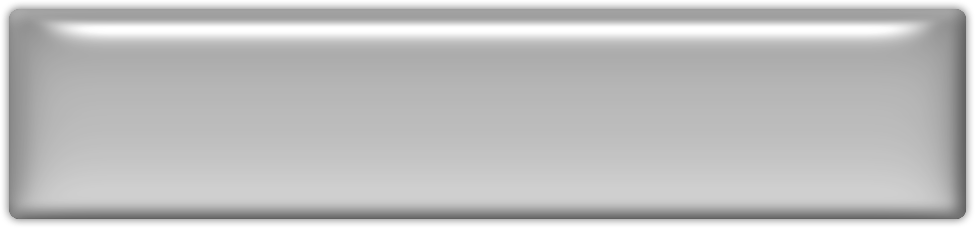 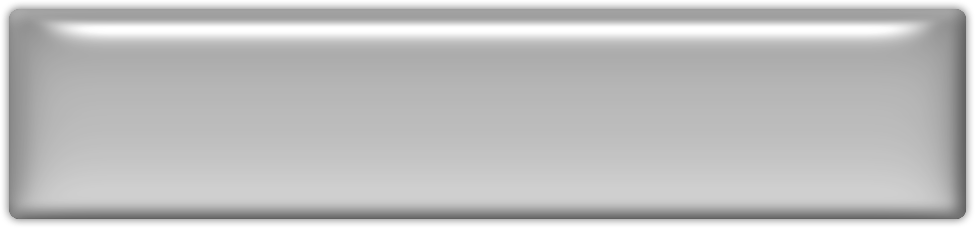 Min Memory 10%
Max Memory 20%
Max CPU 20%
Max CPU 90%
Admin Pool
Application Pool
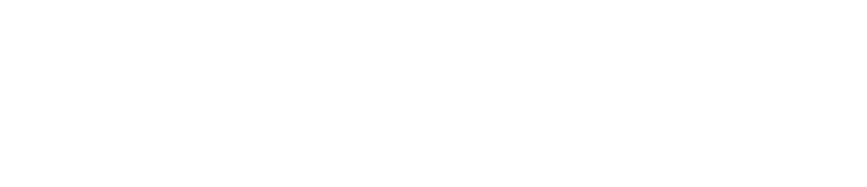 © 2006 Microsoft Corporation. All rights reserved. Microsoft, Windows, Windows Vista and other product names are or may be registered trademarks and/or trademarks in the U.S. and/or other countries.
The information herein is for informational purposes only and represents the current view of Microsoft Corporation as of the date of this presentation.  Because Microsoft must respond to changing market conditions, it should not be interpreted to be a commitment on the part of Microsoft, and Microsoft cannot guarantee the accuracy of any information provided after the date of this presentation.  MICROSOFT MAKES NO WARRANTIES, EXPRESS, IMPLIED OR STATUTORY, AS TO THE INFORMATION IN THIS PRESENTATION.